РЕФОРМА СИСТЕМА ПЛАТА У ЈАВНОМ СЕКТОРУ
Ивана Савићевић
Закон о систему плата запослених у јавном сектору
Системски закон о платама за цео јавни сектор
Ступио на снагу – март 2016.
Почетак примене – јануар 2017./јануар 2018. (Полиција и Војска)
Примена условљена обавезом усаглашавања или доношења посебних закона о платама за делове јавног сектора
Наредни кораци 
Измена постојећих уредби о коефицијентима уз задржавање исте плате
Доношење каталога радних места/звања/функција
Доношење посебних закона о платама
Прелазак на нови систем обрачуна плата
РАЗЛОЗИ ЗА РЕФОРМУ
Најављени у Стратегији реформе јавне управе
Несистематизованост и неуједначеност постојећег система
Плате запослених у различитим деловима ЈС уређене низом различитих прописа
преко 20 закона, подзаконских аката, 900 коефицијента и 12 основица за одређивање плата
Нетранспарентност
Неуправиљовост и отежана контрола трошкова рада 
Неуједначеност плата за поједине послове за које се захтева исти или сличан рад због одсуства инструмената уједначености и упоредивости вредновања рада
Непостојање везе између плата и радног учинка
ЦИЉЕВИ РЕФОРМЕ
Уређење система плата на јединственим принципима
Смањење или отклањање неједнакости у платама, постизање правичности - „једнака плата за рад једнаке вредностиˮ 
Уважавање резултата рада у његовом вредновању
Управљивост трошкова буџета, успостављање организације рада и управљање људским ресурсима у складу са услугама које јавни сектор пружа  
Повећање транспарентности система
САДРЖИНА ЗАКОНА
Дефинисање јавног сектора и обухвата запослених који подлежу уређивању плата на заједничком систему
Уређење елемената плате и постављање начела и принципа за одређивање плате на јединственствен и транспарентан начин
Увођење Каталога радних места и звања као основа за вредновање послова у јавном сектору
Прописивање платних група и платних разреда као основе за уједначено вредновање послова
Дефинисање заједничких основа за додатке на плату, накнаде плате, накнаде трошкова и друга примања у свим деловима ЈС
Уважавање специфичности појединих делова јавног сектора кроз давање основа за друге трошкове и примања која ће бити дефинисани у другим законима
Обухват закона
Државни службеници и службеници и намештеници у државним органима, органима АП и ЈЛС и органима на које се примењују прописи о службеницима
Полицијски службеници
Професионални припадници Војске Србије
Запослени у јавним службама које се финансирају из буџета РС, АП, ЈЛС и доприноса за обавезно социјално осигурање и запослени у ООСО
Запослени у јавним агенцијама и организацијама на које се примењују прописи о ЈА
Запослени у другим органима и организацијама које је основала РС, АП, ЈЛС
Функционери
Изузеци од примене закона
Запослени у јавним предузећима и приредним друштвима основаним од стране РС, АП или ЈЛС
Основи за уједначен приступ платама запослених су делатности и природа послова које пружа администрација или јавна служба, која се разликује од система где на пословање треба да кључно утичу елементи захтева тржишта и профита
Запослени у НБС
Запослени у јавним медијским сервисима
Запослени у организацијама које су основане међународним уговором или којима се плате уређују у складу са међународним уговором
Прописи којима ће се уређивати плате и друга примања
Закон о систему плата у јавном сектору и подзаконски акт донет на основу овог закона
Каталог радних места/звања/функција  
Акт Владе за топли оброк и регрес
Закон о буџету
Уређивање оснвице
Посебни закони и подзаконски акти донети на основу посебних закона
Колективни уговори
У складу са овлашћењима за уређивање плата и других примања датим у системском и посебним законима (нпр.рокови за исплату плате, нека увећања плате)
Акти послодавца, уговори о раду, решења
У складу са овлашћењима за уређивање плата и других примања датим у посебним законима
Елементи плате
Основна плата
Увећана плата 
Исказује се у „бруто“ износу
Исплаћује се на месечном нивоу
Платом се сматрају и топли оброк и регрес 
Представљају накнаду трошкова али имају карактер плате
Основна плата
Елементи за одређивање основне плате су заједнички за највећи део јавног сектора
Основица × коефицијент
Основица × (коефицијент + корективни коефицијент)
Изузетак: ППВС и функционери 
Исплаћује се за пуно радно време или радно време које је изједначено са пуним 
За непуно радно време се исплаћује сразмерно времену проведеном на раду
Месечно се исказује – исплаћује се у истом износу без обзира на број радних сати у том месецу
Основица
Јединствена за све запослене у ЈС - важи од 2017. године
Изузетак: за полицијске службенике од 2018. године 
Могући изузетак: за запослене у АП иЈЛС
Омогућава упоредивост плата кроз упоредивост коефицијената
Јединствена основица у 2016. години
основица за држ.службенике од 17.101,29 динара 
Увешће се у року од 90 дана од дана ступања на снагу закона (до краја маја ове године) 
извршиће се измена коефицијената у постојећим уредбама за запослене у јавним службама и органима аутономне покрајине и јединица локалне самоуправе
не доводи до промене у висини плата запослених
Изузетак од заједничке основице у 2016.години:
ППВС
запослени у МУП (за њих ова обавеза настаје када буду донели нови акт којим ће уредити своје плате на основу новог Закона о полицији (Сл.гласник РС, број 6/16);
запослени у органима у чијем су делокругу безбедоносни и обавештајни послови;
функционери којима основицу не утврђује Влада (председник Републике, носиоци правосудних функција, посланици);
други запослени који сада примају зараду за обављени рад и која се уређују у складу са Законом о раду (јавне агенције и други органи и организације који примају зараду)
Основица за запослене у АП и ЈЛС
Изузетак од јединствене основице
за запослене у органима АП или ЈЛС и другим органима које је основала АП или ЈЛС а којима се исплаћује плата из њиховог буџета 
Утврђује се одлуком о буџету АП или ЈЛС под следећим условима:
основица мора да буде одређена тако да укупан фонд плата не пробија  масу средстава опредељену за обрачун и исплату плата у оквиру буџета АП или ЈЛС
 пре одређивања основице мораће да се прибави мишљење социјално–економског савета
ако није основан локални савет, прибављаће се мишљење покрајинског за општине, односно градове на територији АП, односно републичког за друге општине, односно градове
јединствена је 
основица ће моћи да се разматра само у току процеса припреме буџета за наредну буџетску годину, што би значило да не би могла да се мења у току календарске године
може да буде само иста или нижа од републичке основице
ако се одреди основица која је нижа од републичке, потребно је да том нижом основицом дође до смањење укупних расхода за плате и да се за то да детаљно образложење
циљ је да се тиме обезбеди дугорочна финансијска одрживост АП  и ЈЛС а да смањење основице из године у годину не буде основ за смањење појединачних плата запослених а задржавање исте масе средстава за плате
Коефицијент
Закон даје правила за увођење неколико врста коефицијената
Почетни коефицијент
Корективни коефицијент
Коефицијент напредовања
Коефицијент по основу руковођења
Коефицијент других знања или способности 
Изузеци од примене ових правила
За ППВС
функционере
Почетни коефицијент
Добија га звање и положај - за државне службенике, службенике у органима аутономне покрајине и јединици локалне самоуправе и за државне службенике на положају и службенике на положају) или радно место - за запослене у јавним службама, за полицијске службенике, за намештенике и све друге запослене из закона који нису државни службеници или службеници и који немају звања у складу са посебним законом
везује за вредновање послова 
представља почетну вредност послова одређеног радног места и на њега не утичу способности и допринос који запослени покаже на обављању послова на том радном месту -то ће се вредновати при напредовању запослених 
Утврђује се тако што ће свако радно место, звање и положај из Каталогада се сврста у једну од 13 платних група чијем опису највише одговара 
Сврставање се врши по критеријумима сложеност послова, компетентност, одговорност, аутономија у раду, пословна комуникација и нарочито ризични услови рада 
Ближа методологија за вредновање и примену критеријумима даће се посебним законом
Након разврставања у платне групе, радна места, звања или положају ће се разврставати у прва три платна разреда те платне групе
Разврставање се врши у зависности од тога да ли је било разлике у поступку њиховог вредновања и у зависности од услова под којима се ти послови обављају (то су пре свега околности под којима се послови обављају стално или претежним делом радног времена, као што су постојање посебно ризичног окружења на радним местима, рад у сменама, рад ноћу, рад недељом, рад на терену и други посебни услови рада)
Почетни коефицијенти могу да буду одређени
законом (нпр. то је постојеће решење за државне службенике на извршилачким радним местима) или 
Подзаконским актом (тако је сада одређен коефицијент за запослене у јавним службама) или 
одлуком послодавца (тако је сада одређено за државне службенике на положају у неким државним органима
Почетни коефицијенти
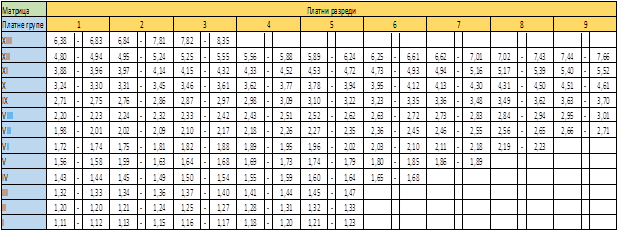 Корективни коефицијент
Висина корективног коефицијента, услови и околности под којима се уводи одређују се у посебном закону
Уводи се ако одређене околности које се јављају на неком радном месту нису вредноване кроз почетни коефицијент
околности треба да буду такве да се стално јављају на пословима тог радног места 
нпр. постојеће увећање плате за рад на предметима организованог криминала
Изузетно, околности могу да се јављају привремено на неком радном месту - само када се ради о радним местима полицијских службеника
ОсновнА плата се одређује тако што се саберу почетни коефицијент тог радног места, звања или положаја и корективни коефицијент и тај коефицијент помножи са основицом
Законом о систему плата запослених у јавном сектору није одређена максимална висина корективног коефицијента нити се он везује за максималне коефицијенте из матрица 
могуће да плата запосленог са корективним коефицијентом прелази износ максималне плате која се добија применом највећег коефицијента из матрице
Коефицијент напредовања
Хоризонтално напредовање кроз платну групу
Добија се за постигнуте резултате рада и остварени радни учинак изнад стандардног или очекиваног за радно место
Посебним законима се одређују критеријуми за вредновање резултата рада и учинка и објективна и мерљива мерила за вредновање нечијег рада - нпр. када се напредује, за коју вредност коефицијента може да се оствари напредовање, који временски период се прати рад запосленог и сл а другим актима би могло да се дефинише како се мери нечији рад - подзаконски акти, колективни уговори, акти послодваца и сл)
Правила хоризонталног напредовања и критеријуми и мерила за вредновање рада државних службеника су већ утврђени прописима о државним службеницима
У другим деловима јавног сектора (са изузетком дела здравствених радника) тек треба да се развију правила напредовања
ограничење масе средстава биће одређена законом о буџету за републичке институције, односно одлукама о буџету АП или ЈЛС за органе и организације којима ови нивои власти уређују основицу као елемент плате
до сада је ова врста ограничења постојала само за намештенике у Закону о платама државних службеника и намештеника
Напредовање се изражава „распоном коефицијената платне групе и платних разреда у оквиру те платне групе“
значи да правила напредовања не морају искључиво да буду везана за „прескакање“ из једног платног разреда у други платни разред, већ могу да буду одређена и у распону коефицијената једног платног разреда
Kада запослени оствари напредовање по основу вредновања свог рада, одређује му се већи коефицијент у његовој платној групи у односу на почетни коефицијент његовог радног места и тим већим коефицијентом се множи основица за добијење његове основне плате
Коефицијент напредовања
У различитим платним групама постоји различити број платних разреда и различити је распон коефцијената
како се иде ка вишим платним групама, добија се већи распон за напредовања, с обзиром да расте и сложеност послова и да су веће могућности за њихово обављање на различитим новоима квалитета
запослени који буду радили послове који су сврстани у последњу 13. платну групу неће имати простор за напредовање
ради се о руководећим радним местима са највишим платама која не подлежу награђивању у смислу одређивања веће плате за њихово обављање
У матрици долази до преклапања коефицијената између две платне групе, тако да се омогућава да запослени који оствари резултате рада а његово радно место је у нижој платној групи, може да оствари већу основну плату него други запослени чије радно место је разврстано у већу платну групу
Изузетак од хоризонталног напредовања
Ако је посебним законом одређено да запослени може да добије увећање плате због свог учинка
Коефицијент руковођења
За сва радна места која у свом опису немају руковођење које је вредновано при одређивању почетног коефицијнта за то радно место
Одређује се већи коефицијент у распону коефисијената платне групе у којој се то радно место налази
Изузетак: посебним законом може да се одреди да нема коефицијента руковођења већ запослени добија увећање плате у одређеном проценту за руковођење 
Основна плата запосленог добија се множењем коефицијента који изражава почетни коефицијент и руковођење са основицом
Принцип из државнослужбеничког система
Коефицијент по основу другог знања или способности запосленог
Може да се уводе посебним законима
Закон није рекао која друга знања и способности могу да се вреднују давањем већег коефицијента
нпр. значајно радно искуство које има запослени
стручност у обављању послова тог радног места
Важе правила хоризонталног напредовања 
Основна плата добија се од почетног коефицијента и коефицијента знања или способности
Основна плата функционера
Добија се множењем републичке основице или основице АП и ЈЛС (за њихове функционере) и коефицијента  
Коефицијент се не одређује према ПГ и ПР из матрице већ у зависности од критеријума одговорности у вршењу дужности на одређеној функцији
Изузетак од предњег правила 
Основна плата се одређује на основу елемената из посебних закона за носиоце судијске и тужилачке функције и функционере у државним органима којима се основна плата одређује према плати носилаца судијске функције, функционере у државним органима којима је основна плата као једна од гаранција независности у вршењу функције
Ради се о законима и другим прописима којим се уређује њихов положај
Основна плата ППВС
На ППВС не примењују се правила о елементима основне плате и платним групама и платним разредима
Правила се постављају у Закону о војсци 
њихова плата треба да буде утврђена у оквиру распона који одражава однос најмање и највеће основне плате утврђене у складу са коефицијенатима платних група и платних разреда из матрице и републичке основице
Увећана плата
Заједничка увећања и њихова висина за цео јавни сектор уређени су овим законом
за рад ноћу – 26% вредности радног сата основне плате
за рад на дан празника који је нерадан дан – 110% вредности радног сата основне плате
за прековремени рад – 26% вредности радног сата основне плате, уколико се не искористе слободни сати у наредна три месеца (1:1,5 сати)
за приправност – 10% вредности радног сата основне плате
Минули рад – 0,4% основне плате за рад у целом јавном сектору
Изузетак од ове висине увећане плате 
Ако је посебним законом утврђена у већем износу
Ако је тај посебан закон на снази на дан ступања на снагу овог системског закона (на дан 9. март 2016. године) 
ова увећања моћи ће да се уговарају колективним уговором али највише у тој висини из посебног закона
Закон о полицији у члану 187. прописује да је увећања плате за рад ноћу, прековремени рад- 28,6% , а рад на дан празника- 121%
Увећана плата
Посебним законом могу да се уведу увећања плате за: 
дежурство – у висини утврђеној посебним законом;
руковођење, ако руковођење није изражено кроз коефицијент основне плате запосленог - у висини утврђеној посебним законом;	
остварене резултате рада и радни учинак изнад стандардног или очекиваног за наведено радно место-под условима и на начин прописан посебним законом, ако наведено вредновање није изражено кроз коефицијент хоризонталног напредовања - у висини утврђеној посебним законом;
у другим случајевима - ако такво увећање оправдавају специфични услови рада или друге околности под којима се послови обављају повремено, а које нису узете у обзир при вредновању послова радног места, односно при утврђивању корективног коефицијента.
Међусобни однос и ограничење права на додатак
Сви % остварених додатака се сабирају, осим прековременог рада које искључује дежурство
За друга увећања плате која буду утврђена у посебном закону, тај посебан закон ће рећи да ли се основи увећају међусобно сабирају или искључују.  
Право на додатак немају
запослени на руководећим РМ или на РМ на којима имају одговорност за руковођење органом или другом организацијом 
лица на положају
Функционери, осим носилаца судијске или тужилачке функције
Увећана плата
Увећана плата за оне запослене који према посебним прописима остварују основну плату према радном времену које се сматра пуним радним временом, остварује се према вредности радног сата утврђеној за пуно радно време
запослени који раде са радним временом од 36 до 40 часова недељно и које се у складу са општима актом сматра пуним радним временом или који раде са скраћеним радним временом од 30 до 40 чесова недељно, оствариваће право на увећану плату у односу на вредност радног сата утврђеној за пуно радно време
Накнада плате
Основи за накнаду дати су системским законом
Изузетак за ППВС којима се основи и висина утврђују прописима о Војсци 
Основи накнаде су
одсуствовања са рада на дан празника који је нeрадан дан, годишњег одмора, плаћеног одсуства, војне вежбе и одазивања на позив државног органа - у висини просечне плате у претходних 12 месеци
запослени неће имати право на накнаду плате ако се одазива на позив државног органа у својству вештака или другог лица које учествује у поступку а за чије учешће прима накнаду по посебном пропису 
одсуствовања са рада због привремене спречености за рад до 30 дана- у висини 65% просечне плате у претходних 12 месеци пре месеца у којем је наступила привремена спреченост за рад (а најмање у висини минималне зараде) ако је привремена спреченост за рад проузрокована болешћу или повредом ван рада или у висини 100% ове просечне плате, ако је привремена спреченост за рад проузрокована повредом на раду или професионалном болешћу
нераспоређеност -  у висини 65% основне плате за месец који претходи месецу у коме је остао нераспоређен
ово право запослени остварује под условом: да је посебним законом речено да запослени има право на накнаду плате за случај нераспоређости и остварује га за онај период за који је у посебном закону одређено да прима накнаду плате 
привременог удаљења са рада - сходном применом општих прописа о раду
у случајевима утврђеним посебним прописима – у висини уврђеној тим прописима
док је привремено спречен за рад због болести и компликација у вези са одржавањем трудноће
док је на породиљском одсуству, одсуству са рада ради неге детета, одсуству са рада ради посебне неге детета или другог лица
док је на одсуству са рада за време прекида рада до кога је дошло наредбом надлежног државног органа или надлежног органа послодавца због необезбеђивања безбедности и заштите на раду, односно за време прекида рада до кога је дошло без кривице запосленог
у другим случајевима из Закона о раду или посебних закона
Накнада трошкова
Основи су дати системским законом а детаљније уређивање биће у посебним законима
Изузетак за ППВС којима ће основе и тршкове да уређује пропси о Војсци
Основи за накнаду трошкова су за
долазак на рад и одлазак са рада 
ако запослени  промени места становања након заснивања радног односа имаће право на накнаду већих трошкова превоза само ако је до промене места становања дошло премештаја или распоређивања запосленог у ново место на захтев послодавца због потребе службе или организације рада. У другим случајевима промене места становања, запослени може да оствари већу накнаду за превоз само ако се послодавац са тим сагласи
за време које је провео на службеном путу у земљи или иностранству
за смештај и исхрану док ради и борави на терену
за исхрану у току рада и регрес за коришћење годишњег одмора
ово је ново право за већину запослених у јавном сектору којима је сада топли оброк и регрес садржан у коефицијенту
ови трошкови добијају карактер плате - приликом обрачуна свих накнада давања на које запослени имају право (нпр.ући ће у основицу за обрачун накнаде плате за боловање)
висину топлог оброка и регреса ће да утври Влада својим актом, уз претходно прибављено мишљење СЕС РС
исплата ових трошкова почеће када се за то стекну услови у буџету Републике Србије
на накнаду трошкова који су изазвани привременим или трајним премештајем у друго место рада (нпр. трошкови селидбе)
друге трошкове 
ако такви трошкови буду утврђени посебним законом
ако разлози за накнаду ових трошкова произилазе из специфичности радноправног положаја запосленог
Друга примања
Детаљније ће се утврђивати се у складу са посебним законима (који су све то трошкови, под којим условима се остварују и у којој висини)
Основи који су дати у овом закону су
отпремнина због тога што је запослени утврђен за вишак запослених или због протека рока у којем је био нераспоређен
отпремнина при одласку у пензију
Садржина посебних закона
ближа методологија за вредновање радних места
нпр. критеријум за вредновање радних места је компетентност а мерило које ће бити одређено у складу са посебним законом треба да каже како и колико ће се вредновати основна школа, средња школа или виисоко образовање при одређивању које радно место треба да буде сврстано у одређену платну групу и платни разред у складу са описима те платне групе
почетни коефицијенти
свако радно место, звање или положај сврста ће се у одређену платну групу и одредиће им се конкретна вредност коефицијента у распону прва три  платна разреда те платне групе 
корективни коефицијенти и његова висина
начин хоризонталног напредовања 
закон треба да одреди критеријуме и мерила за одређивање већег коефицијента у истој платној групи по основу остварених резултата рада
 други основи за одређивање већег коефицијента у истој платној групи 
закон може да одреди услове под којима се уводи коефицијент руковођења или коефицијент другог знања и способности запосленог
висина увећања плате 
за дежурство, руковођење и по основу остварених резултата рада 
нове основе увећања плате и њихову висину ако буде процењено да треба да буду уведена посебним законом право на накнаду плате у другим случајевима који нису прописани системским законом (члан 31. Закона о систему плата запослених у јавном сектору)
 висина и услови за остваривање накнаде трошкова, отпремнине и других примања утврђених системским или посебним законом  
однос права у колективним уговорима који важе на дан почетка примене системског и посебних закона и права која су другачије уређена новим решењима у законима
начин прилагођавања затечене плате новој плати која ће бити утврђена у складу са овим законом
Посебни закони који се очекују током ове и следеће године
Запослени у јавним службама 

Постојећи прописи који уређују плате су:
Закон о платама у државним органима и јавним службама, Уредба о коефицијентима за обрачун и исплату плата запослених у јавним службама, Закључак Владе о основици за обрачун и исплату плате, колективни уговори или акти послодаваца и уговори о раде
Закон о раду, општи акти и уговор о раду
Прва промена у року од 90 дана је прилагођавање коефицијентима јединственој основици од 17.101,29 динара
прилагођавање ће се извршити тако што ће се  изменити сви коефицијенти у Уредби о коефицијентима за обрачун и исплату плата запослених у јавним службама и Уредби о нормативима и стандардима услова рада универзитета и факултета за делатности које се финансирају из буџета
ова обавеза се неће односити на измене аката којима се уређују коефицијенти запослених у јавним службама који сада нису део Закона о платама  у државним органима и јавним службама (нпр. научноистраживачки институти)
Нема промена у висини плата
Доношење анекса уговора о раду ако није било усаглашавања са последњим изменама ЗОРа
Друга промена тиче се уједначавања радноправног статуса запослених у јавним службама до 1.јануара 2017.
радноправни статус запослених у разним јавним службама није јединствено уређен и није заснован на истим правилима и принципима (запошљавања, одговорности, усавршавања и сл)
може бити дефинисан јединственим „законом о раду за јавне службе“ или се могу утврдити заједничке полазне основе за измене посебних закона како би најзначајнији елементи радноправног статуса били уређени исто          
Трећа промена је посебан закон о платама и другим примањима запослених у јавним службама 
Могуће решење је и да плате буду део једног закона о запосленима у јавним службама којим би се уређивао и радноправни статус и плате запослених
Посебни закони који се очекују током ове и следеће године
Запослени у организацијама обавезног социјалног осигурања

Претходно питање је уређивања положаја ових организација у садашњем систему органа и организација јавне управе (које треба да буде дефинисано у оквиру започетог процеса функционалног и организационог реструктурирања јавне управе) и начин уређивања радноправног статуса запослених у овим организацијама (нпр. изједначе се са државним службеницима) 

Могућа решења:
Идентично поступање као за запослене у јавним службама – тренутан начин уређења плата
Изједначавање са органима државне управе и државним службеницима

Од ових питања зависи и приступ у будућем Каталогу за ООСО који сада не препознаје њихова радна места

У наредна три месеца – прилагођавање коефицијената јединственој основици
Посебни закони који се очекују током ове и следеће године
Запослени у државним органима 

Државни службеници и намештеници 

Тренутно уређење плата: 
Законом о платама државних службеника и намештеника, Уредбом о накнади трошкова и отпремнини државних службеника и намештеника, законима о буџету за сваку годину који уређује основицу и колективним уговором

Поједини елементи плате за запослене у неким државним органима су уређени и другим законима или подзаконским актима донетим на основу тих закона: Закон о пореском поступку и пореској администрацији, Закон о Државној ревизорској институцији, Закон о полицији, Закон о спољним пословима, Закон о тајности података, Закон о извршењу кривичних санкција и други закони

Усклађивање са системским законом
Доношење новог закона или измена постојећег 

Тај закон може бити јединствен закон који ће препознати све специфичности плата и других примања државних службеника и намештеника које постоје у појединим законима (чиме би се одредбе тих посебних закона ставиле ван снаге) или ће се као и сада основна правила уредити једним законом а дозвољавати изузеци у посебним законима

Најзначајнија измена коју треба да претпри постојећи закон о платама државних службеника и намештеника
ново вредновање послова која се обављају у неком од звања и додељивање новог почетног коефицијента тим звањима, као и вредновање радних места намештеника која ће бити утврђена актом Владе и која неће више бити представљена по вредносним групама
 
Полицијски службеници 
Плате ће се усклађивати са ситемским законм у Закону о полицији – рок 1. јануар 2018. године
плате осталих државних службеника и намештеника у МУПу бити усклађене са платама државних службеника у другим државним органима до 2017. године
Посебни закони који се очекују током ове и следеће године
Професионални припадници војске Србије 

Тренутно уређење плата: Законом о Војсци Србије и подзаконским актима донетим на основу тог закона
Усаглашавање са системским законом до почетка 2018. године
решења у системском закону која се односе на професионалне припаднике Војске Србије не указују на већа усаглашавања
   
Функционери
Системски закон разликује две групе функционера
носиоце судијске и тужилачке функције и функционера у државним органима којима се основна плата одређује према плати носилаца судијске функције, функционера у државним органима којима је основна плата као једна од гаранција независности у вршењу функције утврђена на другачији начин посебним законом, као и функционера за које је посебним законом одређено да не примају плату, односно који нису на сталном раду и који имају право на накнада за рад
За ове функционере се неће примењивати правила за одређивање основне плате као за остале запослене (не важи правило о обавезним елементима плате нити о разврставању у платне групе и платне разреде)
њихове плате да се уређују посебним законима  којима се уређује положај тих функцинера, при чему мора да се води рачуна о одговорности за вршење дужности на одређеној функцији
Овде се не очекују веће измене прописа ради усаглашавања

друге функционере (нпр. функционере извршне власти или у органима аутономне покрајине и јединица локалне самоуправе) код којих ће основна плата да се утврђује множењем јединствене основице из Закона о буџету или одлука о буџетима АП или ЈЛС и коефицијента који ће се утврђивати у складу са посебним законом
Коефицијенти у посебним законима не морају да уклопе у матрицу од 13 платних група и платних разреда већ ће да зависе од критеријума одговорности који ти функционери имају
Закон о систему плата запослених у јавном сектору није указао којим законом ће бити уређене плате функционера
то може да буде посебан закон којим ће се регулисати и статус и плате функционера или 
закон којим ће се само регулисати њихове плате или 
посебни закони којим ће регулисати плате и других запослених у органима у којима функционери врше дужност
Посебни закони који се очекују током ове и следеће године
Службеници и намештеници у аутономној покрајини и јединици локалне самоуправе 

Тренутно уређење плата: Законом о платама у државним органима и јавним службама, Уредбома о коефицијентима за обрачун и исплату плата именованих и постављених лица и запослених у државним органима која се примењује на запослене у оранима АП и ЈЛС, Уредбом о накнади трошкова и отпремнини државних службеника и намештеника која се сходно примењује на запослене у ЈЛС, Закључком Владе о висини основице, посебним колективним уговором, као и актима послодавца. 

Закон о систему плата запослених у јавном сектору прописао да је пре уређивања плата потребно уредити радноправни статус запослених у овим органима
Усвојен Закон о запосленима у аутономним покрајинама и јединицама локалне самоуправе почеће да се примењује од краја ове године

Прво ће се извршити прилагођавање постојећих коефицијената запослених у органима АП и ЈЛС  јединственој основици од 17.101,29 динара

Прилагођавање системском закону до краја 2016. године 
у посебном закону само за те запослене или 
у закону којим ће се уређивати и плате запослених у државним органима
Посебни закони који се очекују током ове и следеће године
Запослени у јавним агенцијама и другим орагнима и организацијама које је основала РС, АП или ЈЛС 
Тренутно уређење плата: у складу са Законом о раду
Од будуће евентуалне измене положаја ових организација у систему јавне управе и одређивања радноправног статуса запослених, зависиће и конкретна решења у закону којима се уређују њихове плате 
 У току 2016. године очекује се решавања свих ових претходних питања која треба да доведу и до одговарајућих решења у закону којим се уређују плате ових запослених, тако да у овом тренутку није могуће тачно определити на који начин и по којим правилима ће бити уређене њихове плате
ако се на запослене у јавним агенцијама буду примењивали прописи о државним службеницима, плате запослених биће уређене као за државне службенике
Од решавања ових питања зависи и уређење радних места у Каталогу
Задржавање затечене плате
Даном почетка примене системског и посебних закона неће доћи до промене плате запосленог
запослени ће да задржи затечену плату на радном месту чије послове обавља на тај дан, независно од тога да ли је његова плата нижа или виша од плате коју би остварио применом нових прописа
затечену плату ће да чини ранија основа плата запосленог увећану за додатак на плату, односно увећање плате које је запослени имао на дан ступања на снагу посебног закона, а које увећање није прописано одредбама овог закона или које је постало саставни део коефицијента радног места у складу са овим и посебним законом (нпр. додатак за руковођење ако руковођење уђе у почетни коефицијент радног места додаће се старој основној плати за то радно место и представљаће затечену плату запосленог)
Посебним законом ће се утврдити којом динамиком и по којим правилима ће се затечена плата смањивати или повећати како би се прилагодила висини плате коју би запослени остварио да је одмах почела примена новог система плата
правила прилагођавања морају бити постепена и прилагођена буџетским ограничењима
када је у питању примена закона која треба да доведе до евентуалних смањења плате, правила такође треба да буду утврђена законом и могла би да доведу нпр. до постепеног смањења плате до висине која треба да буде исплаћена по новом систему или да се евентуално пропише да ће свако да задржи затечену плату док се усклађивањем основице не достигне износ који је запослени имао на дан почетка примене вих закона.
Посебно питање које мора да буде регулисано у посебним законима
по којим правилима ће новозапослени примати плате, нарочито у случају ако њихова плата по новом систему треба да буде већа од затечене плате запослених који већ раде на истим радним местима 
плата запосленог који прелази са једног на друго радном место у јавном сектору за које постоји разлика у затеченој и новој плати
прилагођавање затечене плате за запослене у АП иЈЛС новим коефицијентима
овде је ситуација специфична зато што системски закон утврђује да ће се основицом коју буду утврђивале АП и ЈЛС вршити прилагођавање плата укупној маси средстава опредељеној за плате.
то не искључује могућност да постоје и друга правила прилагођавања затечених плата новим платама нпр. кроз дозвољена постепена повећања масе средстава за плате у АП и ЈЛС која буду одобрена због прилагођавања системском закону